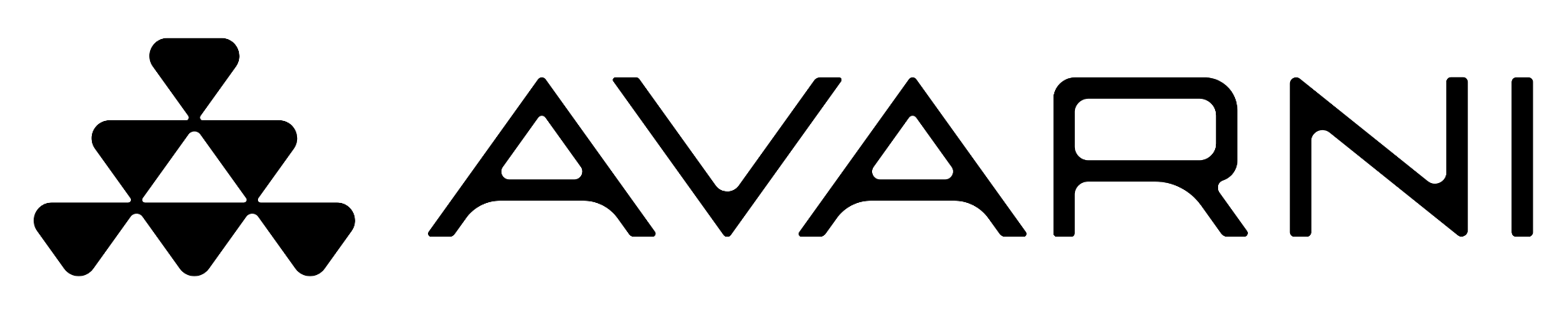 AUSTRALIAN SUSTAINABILITY REPORTING STANDARDAASB S1 & S2BOARD REPORTING TEMPLATE
This template is meant to be used as a starting point, not a substitute for legal advice and should be used alongside professional judgment and consultation of the full AASB S2 standard.
STRUCTURE
SECTION 5
RISK MANAGEMENT
SECTION 4
STRATEGY
SECTION 2
GENERAL INFORMATION
SECTION 3
GOVERNANCE
SECTION 1
EXECUTIVE SUMMARY
Material climate-related risks and opportunities 
Time horizons defined: short, medium, long term
Impact on business model (assets exposed) and value chain
Transition plan summary and strategic response
How climate risks are identified and assessed
Risk prioritisation and integration into risk management
Use of scenario analysis for risk processes
Updates from prior reporting period
Basis of Preparation
Value Chain and Impacts
Double Materiality Assessment
Material sustainability matters
Oversight responsibilities (board, subcommittee)
Climate skills and training within governance bodies
Management roles, climate controls and processes
Summary of governance meetings held this period
Snapshot of key climate-related risks & opportunities
Progress on transition plan and emissions targets
Material changes since last board update
Overall compliance readiness (AASB S2)
SECTION 10
QUESTIONS & DISCUSSION
SECTION 9
SUPPORTING INFO
SECTION 7
TARGETS & PROGRESS
SECTION 6
METRICS & PERFORMANCE
SECTION 8
COMPLIANCE & REPORTING
Emissions and climate-related targets
Base year, interim milestones, and target year
Use of carbon credits/offsets and quality criteria
Progress against each target; deviations and corrective actions
Materiality assessment summary (process + results)
Glossary of key AASB S2 terms
Notes from assurance provider
Key decisions or approvals needed
Next steps and board action items
Scope 1, 2, 3 emissions and commentary
Capital allocation to climate initiatives
Internal carbon pricing and climate-linked remuneration
Statement of AASB S2 compliance
Disclosures with significant uncertainty or limitations
Use of transition relief (e.g. Scope 3, comparatives)
Audit/assurance readiness status
SECTION 1
EXECUTIVE SUMMARY
1.1 CLIMATE-RELATED RISKS & OPPORTUNITIES OVERVIEW
1.3 MATERIAL CHANGES SINCE LAST BOARD UPDATE
1.2 PROGRESS ON TRANSITION PLAN & EMISSIONS TARGET
1.4 AASB S2 COMPLIANCE READINESS
SECTION 2
GENERAL INFORMATION
2.1 BASIS OF PREPARATION
2.2 VALUE CHAIN AND IMPACTS
We apply a holistic approach to understanding our sustainability impacts across the entire value chain, from raw material sourcing through production, distribution, use, and end-of-life management. Our assessment identifies both upstream impacts (including scope 3 emissions from suppliers) and downstream impacts (including product lifecycle considerations). We've mapped these impacts against the UN Sustainable Development Goals to provide a comprehensive understanding of where our business activities create positive contributions or potential negative consequences that require mitigation strategies.
Our sustainability statements are prepared in accordance with the Australian Sustainability Reporting Standards (ASRS) and aligned with global frameworks including the Task Force on Climate-related Financial Disclosures (TCFD). We've conducted a comprehensive assessment of all data points, classifying them as either material based on our double materiality assessment, or of strategic importance. Where historical data is unavailable or metrics are being disclosed for the first time, we've indicated this with appropriate annotations. Data points have been consistently applied across all reporting periods where possible.
2.3 DOUBLE MATERIALITY ASSESSMENT
2.4 MATERIAL SUSTAINABILITY MATTERS
Based on our double materiality assessment, we've identified the following sustainability matters as material to our business: climate change and emissions reduction, resource efficiency and circular economy, sustainable sourcing and supply chain management, and diversity and inclusion. For each matter, we've developed specific targets, metrics, and management approaches in accordance with ASRS disclosure requirements. Performance data is presented with baseline comparisons, and where applicable, we've aligned reporting with sector-specific sustainability metrics to enable benchmarking.
Our double materiality assessment evaluates sustainability topics from two critical perspectives: their potential financial impact on our business operations, and our impact on environment, society, and economy. This dual assessment follows the Australian Sustainability Reporting Standards methodology and includes extensive stakeholder engagement to identify and prioritize issues. The assessment is reviewed annually to ensure emerging issues are captured. For each material topic, we've evaluated both current impacts and forward-looking considerations over short, medium, and long-term horizons.
SECTION 3
GOVERNANCE
BOARD OF DIRECTORS
3.1 RESPONSIBILITIES
3.2 CLIMATE TRAINING
3.3 CLIMATE TRAINING
3.4 GOVERNANCE MEETINGS
The Sustainability and Risk Committee convened six times during the reporting period, with climate-related matters featuring on the agenda at each meeting. Two dedicated climate strategy sessions were held involving the full Board, focusing on decarbonization pathways and climate scenario analysis outcomes. The Executive Climate Working Group met monthly to monitor progress against targets and address emerging regulatory developments.
Day-to-day implementation of our climate strategy is led by our Chief Sustainability Officer, who reports directly to the CEO and chairs our cross-functional Climate Action Working Group. Robust climate controls include quarterly emissions tracking, climate risk assessments integrated into major investment decisions, and supplier engagement processes. Our management approach incorporates science-based targets with clear accountability mechanisms, including climate performance metrics in executive compensation frameworks.
Our governance bodies undergo regular climate capability assessments to identify skill gaps, with all Board members completing specialized climate risk and opportunity training during this reporting period. Executive leadership participated in scenario analysis workshops facilitated by external climate experts, enhancing their capacity to evaluate transition and physical climate risks. We've established minimum climate competency requirements for all Board and committee members, supported by ongoing professional development opportunities.
The Board of Directors maintains ultimate oversight of our sustainability strategy through the dedicated Sustainability and Risk Committee, which meets quarterly to review performance and approve strategic initiatives. This Committee is chaired by an independent director with extensive environmental expertise and includes three additional non-executive directors. The full Board receives comprehensive sustainability updates biannually, ensuring enterprise-wide accountability for our climate commitments and other material sustainability matters.
SECTION 4
STRATEGY
SECTION 5
RISK MANAGEMENT
5.2 RISK PRIORITISATION AND INTEGRATION INTO RISK MANAGEMENT
5.1 HOW CLIMATE RISKS ARE IDENTIFIED AND ASSESSED
RISK MANAGEMENT MATRIX
High
C
We employ a comprehensive climate risk identification process combining bottom-up operational assessments with top-down strategic analysis conducted annually by our sustainability team in partnership with risk management specialists. Physical climate risks are assessed using location-specific climate data and projections across our operational footprint, while transition risks are evaluated through regulatory tracking and market trend analysis. Assessment methodologies align with TCFD recommendations and are validated through external expert review to ensure completeness and accuracy.
Climate-related risks are fully integrated into our enterprise risk management framework using consistent assessment criteria that consider both likelihood and potential business impact over short, medium, and long-term horizons. Material climate risks are assigned risk owners at the executive level who develop and implement appropriate mitigation and adaptation strategies. Risk prioritisation outcomes are reported to the Risk Committee quarterly and inform strategic planning, capital allocation, and operational decision-making processes.
A
IMPACT
B
D
E
Low
Low
High
LIKELIHOOD
5.4 UPDATES FROM PRIOR REPORTING PERIOD
5.3 USE OF SCENARIO ANALYSIS FOR RISK PROCESSES
Since our previous report, we have enhanced our climate risk assessment methodology to incorporate more granular regional analysis and expanded the scope of our Scope 3 emissions inventory to include additional upstream categories. We have accelerated our emissions reduction targets in response to updated climate science and increased our investment in low-carbon technologies by 35% compared to the previous reporting period. Our climate governance has been strengthened through the appointment of a dedicated climate expert to our Sustainability Committee and the implementation of enhanced climate performance metrics for executive compensation.
Our climate scenario analysis employs both transition scenarios aligned with 1.5°C and 2°C warming pathways and physical risk scenarios based on 2°C and 4°C warming projections through 2050. These analyses inform our strategic resilience assessment, helping identify potential business vulnerabilities and opportunities across different climate futures. Scenario outcomes are refreshed biennially and directly inform our climate transition plan, capital expenditure decisions, and product development strategies.
SUMMARY
RISK A
A
RISK B
B
RISK C
C
RISK D
D
RISK E
E
SECTION 6
METRICS & PERFORMANCE
GREENHOUSE GAS EMISSIONS (Tonnes CO2 equivalent)
Summary
Our carbon footprint decreased by 8.3% in FY2024, with Scope 1 emissions down 5.2% from refrigerant management improvements, Scope 2 emissions reduced 12.7% through renewable energy adoption, and Scope 3 emissions lowered by 7.1% via supplier engagement programs.

Historical Trends
We've achieved a 27.3% reduction in Scope 1 and 2 emissions since our FY2019 baseline, with decarbonization accelerating from 4.8% annually (FY2019-2022) to 7.6% annually (FY2022-2024), positioning us well for our 2030 target.

Methodology Statement
Our GHG inventory follows the GHG Protocol Corporate Standard using National Greenhouse Accounts Factors and supplier-specific data where available. We've expanded Scope 3 coverage from 85% to 92% this year, including customer transport and product use emissions. 

Emissions Intensity
Our emissions intensity improved to 32.7 tCO₂e per million dollars revenue (10.9% reduction year-on-year), outpacing our 2.8% revenue growth. Operational emissions decreased to 0.47 tCO₂e per square meter of retail space.


Capital Allocation to Climate Initiatives
We invested $78.4 million (12.6% of total capital expenditure) in climate initiatives during FY2024, a 24% increase from FY2023. Key investments included $42.3 million for renewable energy projects delivering 5.4-year average payback periods, $18.7 million for energy efficiency upgrades, and $17.4 million for low-carbon refrigeration systems. Our three-year forward plan allocates $285 million to achieve our 2030 emissions targets.
SCOPE 3 BREAKDOWN
(Tonnes CO2 equivalent)
SECTION 7
TARGETS & PROGRESS
GHG EMISSIONS TARGETS & PROGRESS
2050
2030
2025
Baseline Yr
Use of Carbon Credits/Offsets and Quality Criteria
Carbon offsets are limited to unavoidable emissions only after exhausting direct reduction opportunities. All purchased offsets meet strict quality criteria including additionality, permanence, third-party verification, and preference for Australian projects with co-benefits for biodiversity and communities. In FY2024, offsets represented only 5% of our emissions reduction, down from 8% in FY2023.

Progress Against Each Target; Deviations and Corrective Actions
We've achieved 42% reduction in Scope 1 and 2 emissions (ahead of our 35% interim target) and 12% reduction in Scope 3 emissions (on track). Our renewable electricity transition has reached 78% against our 80% interim target. Key deviations include slower-than-planned progress on fleet electrification (7% vs 12% target); corrective actions include accelerating charging infrastructure deployment and revising vehicle replacement schedules to achieve 25% electric vehicles by 2026.
TOTAL
SCOPE 1
SCOPE 2
SCOPE 3
Emissions and Climate-Related Targets
We've established science-based targets aligned with a 1.5°C pathway: 65% reduction in absolute Scope 1 and 2 emissions by 2030, 30% reduction in Scope 3 emissions by 2030, and net-zero emissions across all scopes by 2050. Additional targets include sourcing 100% renewable electricity by 2025 and transitioning to natural refrigerants in all stores by 2030.

Base Year, Interim Milestones, and Target Year
Our emissions reduction targets use FY2019 as the base year. Key interim milestones include achieving 40% reduction in Scope 1 and 2 emissions by 2025 and 15% reduction in Scope 3 emissions by 2026. We've established annual reduction targets to track progress, with comprehensive target reviews scheduled every three years to ensure alignment with latest climate science.
SECTION 8
COMPLIANCE & REPORTING
Statement of AASB S2 Compliance
This report has been prepared in accordance with AASB S2 Climate-related Disclosures. We've implemented all core disclosure requirements including governance, strategy, risk management, and metrics/targets sections. Our reporting aligns with the TCFD framework and incorporates relevant industry-specific metrics from applicable sustainability standards. Additionally, we participate in CDP Climate Change reporting (achieving A- rating) and voluntarily disclose under the Climate Action 100+ Net Zero Company Benchmark, providing consistency across our climate-related disclosures to various stakeholders in line with Australian market expectations.

Disclosures with Significant Uncertainty or Limitations
Our Scope 3 emissions calculations contain inherent uncertainty, particularly for categories related to purchased goods and services (±15% accuracy). Climate scenario analysis results are subject to limitations in long-term forecasting. Financial impact assessments of physical climate risks rely on current climate models that carry uncertainty in predicting localized effects across our Australian operations. We acknowledge data gaps in emissions from certain international suppliers and are working to enhance primary data collection. Following leading ASX-listed company disclosure practices, we've clearly indicated where proxy data or industry averages have been applied and will progressively refine these estimates as supplier-specific data improves.

Use of Transition Relief
We've utilized the AASB S2 transition provisions for comparative information in this first reporting year. While we've reported all material Scope 3 categories, we're applying the phased approach to upstream emissions, with full quantification to be completed by FY2026. We've deferred certain industry-specific metrics as permitted by paragraph C3 of AASB S2. Similar approaches taken by other major ASX-listed companies, we've established a three-year implementation roadmap for full compliance, prioritizing material climate-related financial impacts. Our Board has approved this implementation approach as part of our broader climate governance framework aligned with Australian regulatory expectations.

Audit/Assurance Readiness Status
Our Scope 1 and 2 emissions data has received reasonable assurance from [Audit Firm]. Scope 3 emissions and climate risk disclosures have received limited assurance. We're implementing enhanced data collection and verification systems to achieve reasonable assurance across all climate-related disclosures by FY2026, as required by our Climate Action Plan governance framework. Following best practice demonstrated by leading Australian resources and industrial companies, we've established a Climate Data Governance Committee to oversee data quality improvement and assurance readiness. We've completed a gap analysis against the AASB Audit Engagement Standard ASAE 3410 (Assurance Engagements on Greenhouse Gas Statements) and have addressed 87% of identified improvement areas, up from 65% in the previous reporting period.
SECTION 9
SUPPORTING INFO
MATERIALITY ASSESSMENT SUMMARY
Our materiality assessment followed a three-stage process aligned with AASB S1 provisions. First, we identified potential climate-related risks and opportunities through industry research, peer benchmarking, and stakeholder mapping. Second, we conducted quantitative and qualitative assessment including financial impact modelling and stakeholder consultation (investors representing 64% of shareholding, customers, suppliers, and community representatives). Finally, validation workshops with executive leadership confirmed material topics. Results identified six highest-materiality climate issues: energy transition, extreme weather resilience, value chain emissions, carbon pricing exposure, adaptation costs, and climate-related product innovations.
NOTES FROM ASSURANCE PROVIDER
The independent assurance statement from [Audit Firm] confirms reasonable assurance for Scope 1 and 2 emissions and limited assurance for Scope 3 emissions and qualitative climate disclosures. Key observations highlight strengths in our climate governance structure and emissions calculation methodology. Identified improvement areas include: enhancing data collection processes for certain Scope 3 categories, documenting assumptions used in climate scenario analysis more thoroughly, and strengthening internal controls for climate data. The statement confirms our disclosures comply with AASB S2 requirements, with specific notation of our use of permitted transition relief provisions.
AASB S1 & 2 GLOSSARY
GHG Protocol: The Greenhouse Gas Protocol, which provides standardized frameworks for measuring and managing greenhouse gas emissions, serving as the foundation for carbon accounting under AASB S2.

NGER: National Greenhouse and Energy Reporting scheme, Australia's framework for reporting emissions data, energy production and energy consumption, which aligns with AASB S2 reporting requirements

Transition Risks: Risks related to the transition to a lower-carbon economy, including policy, legal, technology, and market changes to address climate change mitigation and adaptation requirements.
SECTION 10
QUESTIONS & DISCUSSION
Strategic Decisions
Approval of net-zero or other emissions reduction targets with specific timeframes
Endorsement of climate transition plan and associated capital allocation
Agreement on climate scenario selections used for risk assessment
Determination of climate materiality thresholds specific to the organization
Approval of climate risk appetite statements and tolerance levels

Governance Decisions
Formation or continuation of sustainability/climate committee structure
Designation of board member(s) with specific climate oversight responsibility
Approval of climate competency development plan for directors

Financial & Reporting Decisions
Approval of climate-related capital expenditure plans and budgets
Decision on carbon offset strategy and purchasing parameters
Approval of assurance approach and provider for climate disclosures
Acceptance of uncertainty levels in forward-looking climate information
Authorization of voluntary climate commitments beyond mandatory requirements

Risk Management Decisions
Approval of climate risk integration into enterprise risk management framework
Endorsement of physical climate risk adaptation measures for key assets
Decision on transitional risk mitigation strategies, including policy responses
Determination of climate risk disclosure boundaries and limitations

Compliance Decisions
Approval of compliance improvement roadmap for full AASB implementation
Authorization of public statements regarding climate commitments